Common Pitfalls in Randomized Evaluations

        Jenny C. Aker
            Tufts University
What affects the sample size?
Significance
Level
Variance
Effect Size
Power
Proportion in
Treatment
Sample
Size
What affects sample size?
Variance in outcome Y
Higher variance, higher sample size
Effect size
Higher effect, smaller sample size
Significance
Lower significance (power), smaller sample size
Balance between T and C
More balance, higher power
Intra-cluster correlation
[Speaker Notes: We have spent most of the morning talking about evaluation, the difference between monitoring and evaluation, and why randomization can help to accurately measure the impact of a program.  In this session, we are going to talk about the different ways in which randomization can be conducted.]
Threats to Analysis of RCTs
Attrition
Spillovers
Partial Compliance and Sample Selection Bias
Can calculate ITT, TOT/LATE
Choice of outcomes
External validity
4
Course Overview
Introduction to ATAI and J-PAL
Using randomized evaluations to test adoption constraints
From adoption to impact
Alternative strategies for randomizing programs
Power and sample size
Managing and minimizing threats to analysis
Common pitfalls
Randomized evaluation: Start-to-finish
[Speaker Notes: We have spent most of the morning talking about evaluation, the difference between monitoring and evaluation, and why randomization can help to accurately measure the impact of a program.  In this session, we are going to talk about the different ways in which randomization can be conducted.]
Common Pitfalls
Ignoring attrition
Dropping non-compliers
Having a (too small) sample size
Failing to Monitor Data Quality
Communication and Implementation
Common Pitfalls
Ignoring attrition
Dropping non-compliers
Having a (too small) sample size
Failing to Monitor Data Quality
Communication and Implementation
What is attrition?
Attrition refers to the failure to collect outcome data from some individuals who were part of the original sample
Drop-out, migration, death, illness, moving
This could be both random or non-random.
Attrition
Random attrition will only reduce a study’s statistical power
Randomization ensures “balance” in the initial treatment and comparison groups -- but this does not hold after non-random attrition
Attrition that is correlated with the treatment may bias estimates
[Speaker Notes: Even if attrition rates are similar in treatment and comparison groups, it remains possible that the attritors were selected differently in the treatment and comparison groups. For example, in the evaluation of a medication, attrition due to death may be reduced in the treatment group, but attrition due to the fact that the subject feel healthier and stop complying with the experimental protocol may be increased in the treatment group.]
How should we deal with attrition?
Do not ignore it or treat it as “missing” data!
Manage attrition during the data collection process (very difficult to solve ex-post)
Report attrition levels in the treatment and comparison groups
Compare the two using baseline data to determine if they differ systematically
Bound the treatment effect
Common Pitfalls
Ignoring attrition
Dropping non-compliers
Having a (too small) sample size (imprecise effect)
Failing to Monitor Data Quality
Communication and Implementation
Dropping non-compliers
Imperfect compliance
Some farmers in treated villages receive (use) fertilizer (compliers), whereas who were supposed to receive fertilizer do not (non-compliers)
Farmers in control villages receive fertilizer
The treatment assignment (allocation) is different from treatment
Dropping non-compliers
We can’t simply drop the “non-compliers” or include them in the control group (if non-compliance is non-random)
What can we do?
Analyze the program effect by calculating the intention to treat (ITT)
Analyze the program effect by calculating the TOT or LATE
Common Pitfalls
Ignoring attrition
Dropping non-compliers
Having a (too small) sample size 
Failing to Monitor Data Quality
Communication and Implementation
Estimating Treatment Effects
Quality of estimation
“Good estimate” (Unbiased, attributable to the program)
“Precise estimate” (Size of standard errors)
Good Estimate
Unbiased
No Spillovers
High Quality Data (no measurement error)
Precise Estimate
How close is the estimate to the truth? (Sample size)
15
So did the treatment have an effect?
[Speaker Notes: Compare the confidence intervals – how much do they overlap?]
So did the treatment have an effect?
[Speaker Notes: Compare the confidence intervals – how much do they overlap?]
So did the treatment have an effect?
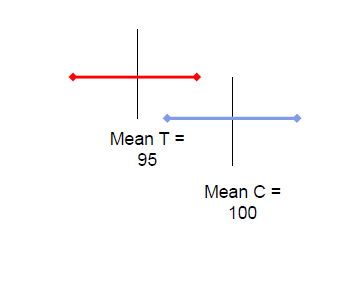 [Speaker Notes: Compare the confidence intervals – how much do they overlap?]
Having a (too small) sample size
The confidence interval (standard error) depends upon sample size
As well as variance in Y (the outcome variable) and variance in X
Since it can be hard to “manipulate” Y and X, we can only control N (the sample size)
A “too small” sample size can mean that we might not detect a statistically significant effect (even if there is one)
Having a (too small) sample size
Ignoring the sample size calculations or only doing one calculation can lead to a sample size that is too small to detect an effect
Calculate the sample size several times by modifying key parameters (s.d. of Y, power, intra-cluster correlation) to see how the sample size varies
Choose the sample size to balance power and cost
Common Pitfalls
Ignoring attrition
Dropping non-compliers
Having a (too small) sample size (imprecise effect)
Failing to Monitor Data Quality
Communication and Implementation
Failing to Monitor Data Quality
Classical and non-classical measurement error
Data collection in treatment and control groups
Measurement error
If you were 16 year old girl and had a unprotected sex, would you want to tell an older male stranger about it?
Can you remember what you ate in the past 24 hours?
Would you know how big (sq feet) your apartment is?
We correctly recorded what the respondent said, but can we trust what they said?

Respondent bias
Interviewer bias
Question comprehension
Measurement Error
Classical measurement error:  Measurement error is random
One farmer overestimates his yields while another farmer underestimates her yields, but this is not correlated with farmer characteristics (systematic)
On average, the error is zero
Non-classical measurement error:  Measurement error is non-random
Richer farmers report lower yields (to avoid taxes), so (reported) yields are lower as farmers are richer
Farmers in control villages report lower yields in order to participate in the program next year
Measurement Error
If we have classical measurement error in the dependent variable, the treatment effect is unbiased but s.e. are less precise
Can make it harder to detect a statistically significant effect
If we have classical measurement error in other the independent variables (not the treatment effect), the treatment effect can be biased
If we have non-classical measurement error in either, this can lead to even larger problems
How can these be avoided?
Include simpler questions
Limited recall periods (if possible)
24 hours for consumption
Two weeks for health/nutrition
Agricultural season for crop planting, harvests
Careful selection and training of enumerators and supervisors
Clearly explain the objective of the survey
Independent verification (if possible, measure yields on-site)
Consider survey timing (respondent fatigue)
Data Collection in Treatment and Control Groups
Two scenarios:
Program staff collect data in treatment areas and professional enumerators collect data in control areas.
Yields in the treatment group are estimated using the cooperative’s sales records in the treatment group and through a household survey in the control group
How does that affect our results?
Can’t tell whether the difference is due to the program or due to the differences in the data collection process (interviewer or respondent bias)
Data Collection in Treatment and Control Groups
We cannot ignore differences in data collection across treatment and control groups
Data should (ideally) be collected by the same enumerators, at the same time (period) and in the same way (using the same methods and tools) in both treatment and control groups
Common Pitfalls
Ignoring attrition
Dropping non-compliers
Having a (too small) sample size (imprecise effect)
(Failing to) Monitor Data Quality
Implementation and Communication
Communication and Implementation
Unlike some other evaluation techniques, randomization can change the way in which a program is designed and implemented (not just evaluated)
This can have implications beyond pure evaluation (baseline and endline):
The project design – who, what, where
Rollout of program
Evaluation strategy
Communication and Implementation
This implies greater communication between the program and evaluator(s)
Can randomization be used? If so, how?  How does this change the implementation?
Did the randomization work?
Were there changes in implementation along the way?
Was there drop-out, imperfect compliance?
The evaluator should provide feedback and data in a timely manner